Guess the Song
From Emojis
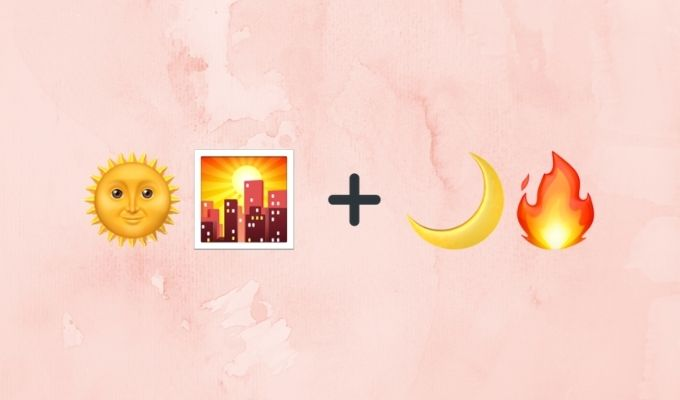 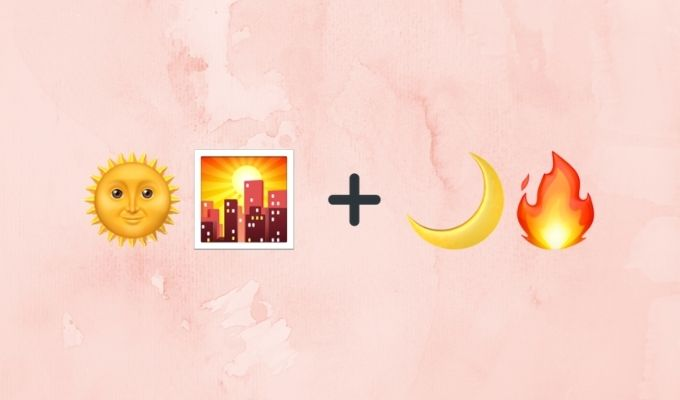 Sooraj Hua maddham, chand Jalne laga
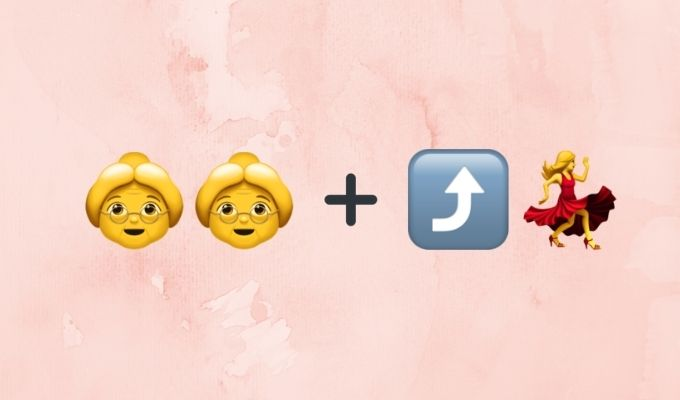 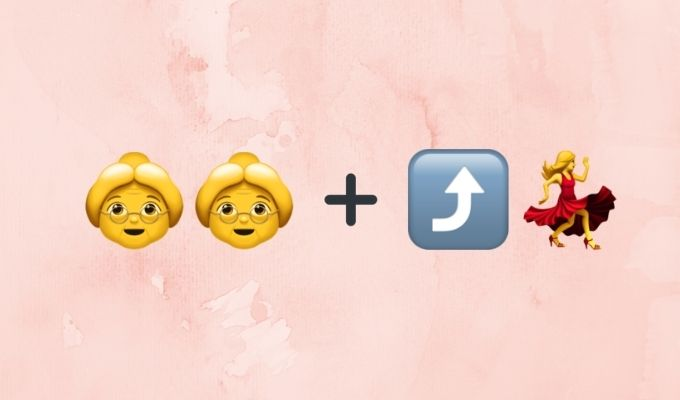 Aunty Ji , Aunty Ji Get Up and Dance
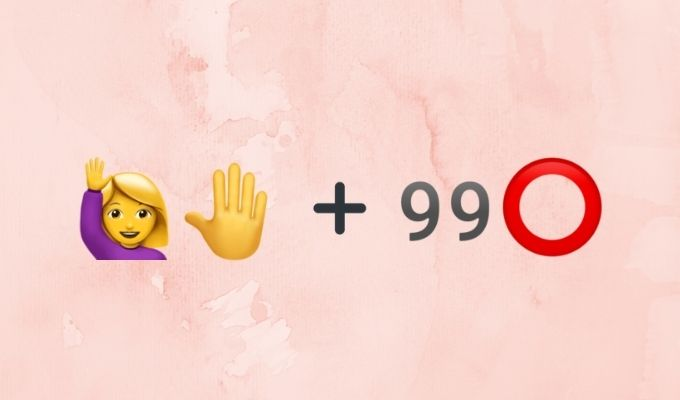 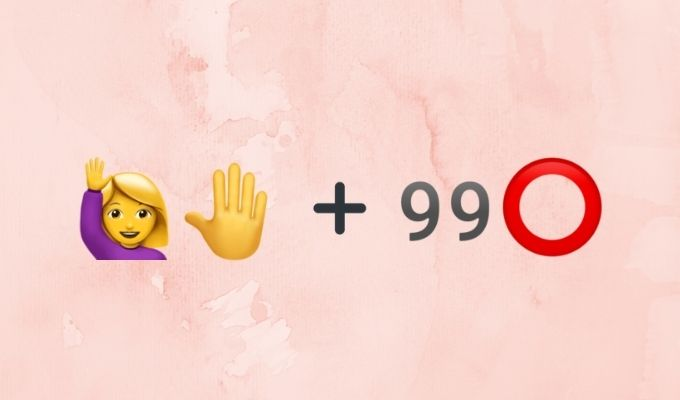 Mere haathon main No no chudiyan hai
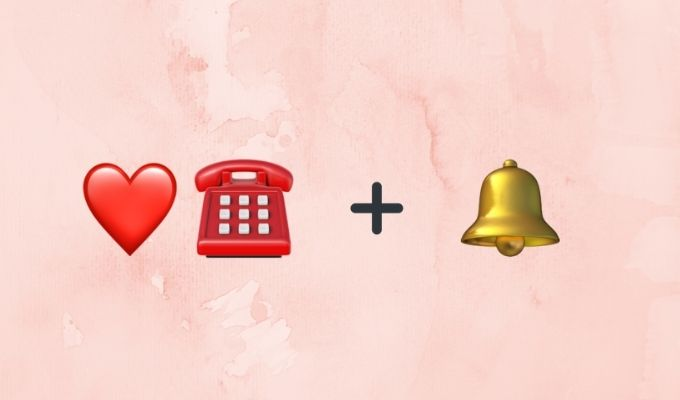 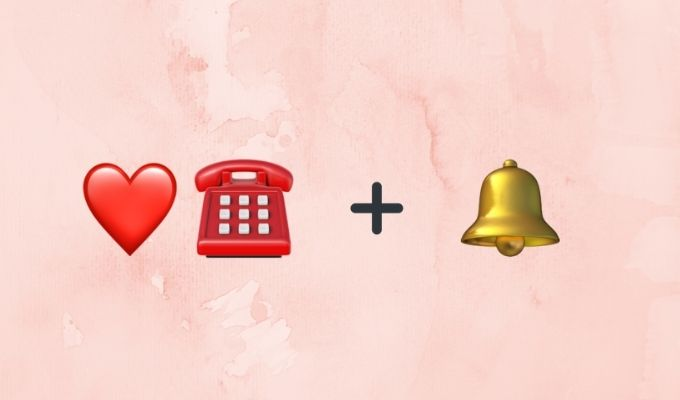 Dil ka telephone bajta ring ring rara ring
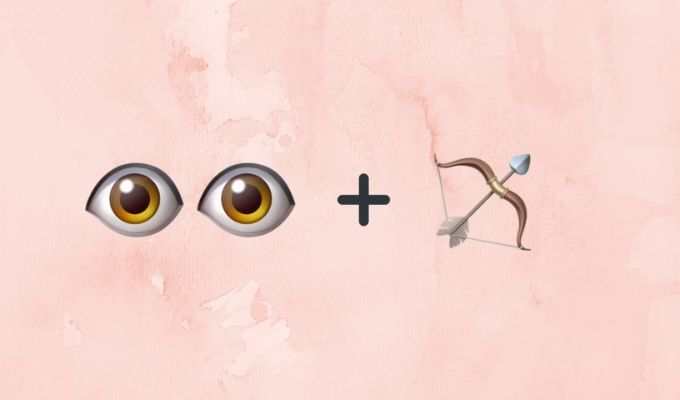 Chalao na naino se baan re
Guess the Movie
From Emojis
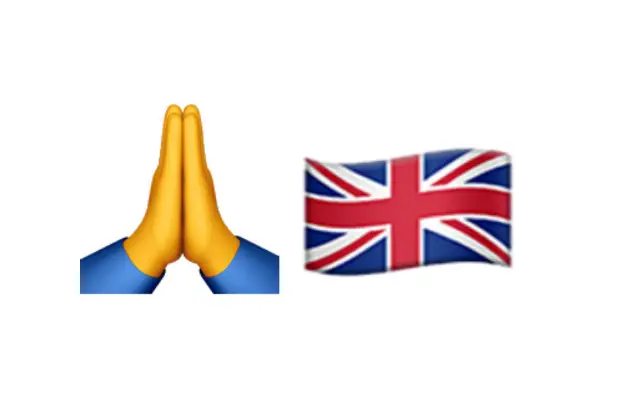 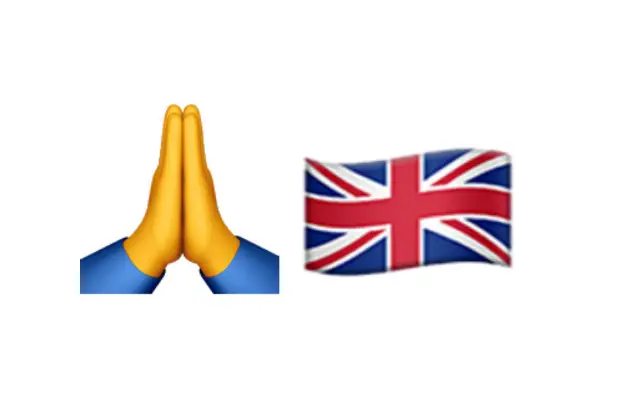 NAMASTE ENGLAND
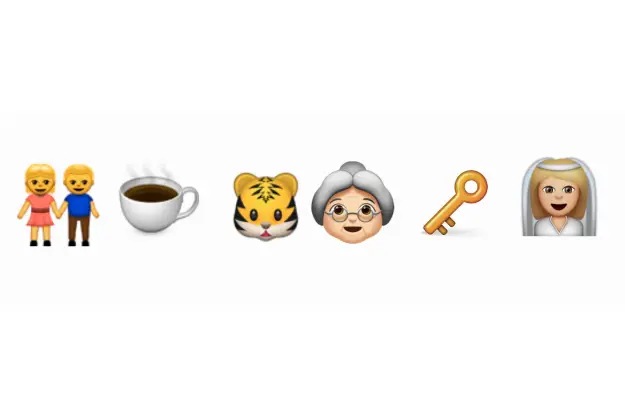 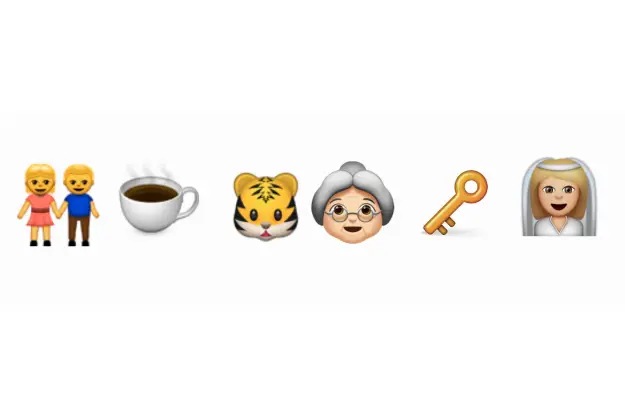 HUMPTY SHARMA KI DULHANIYA
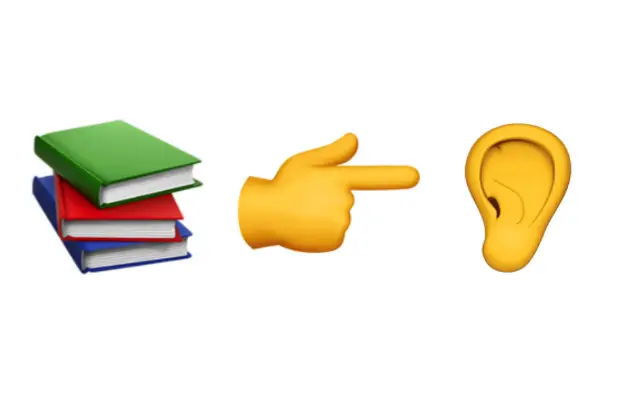 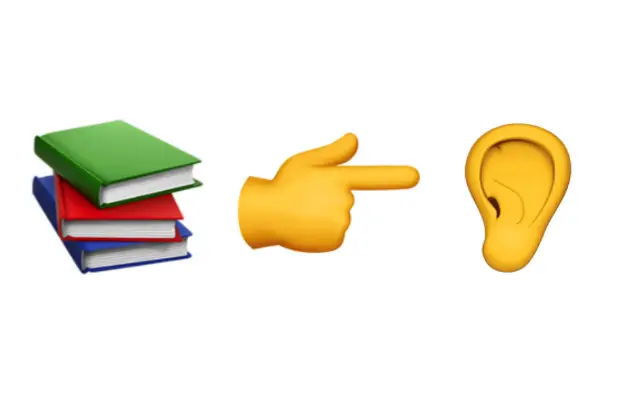 STUDENT OF THE YEAR
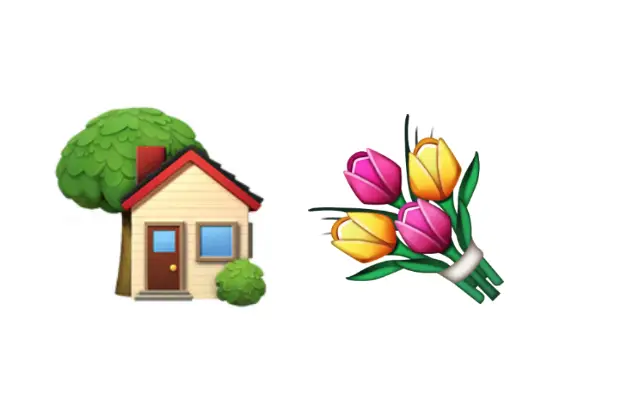 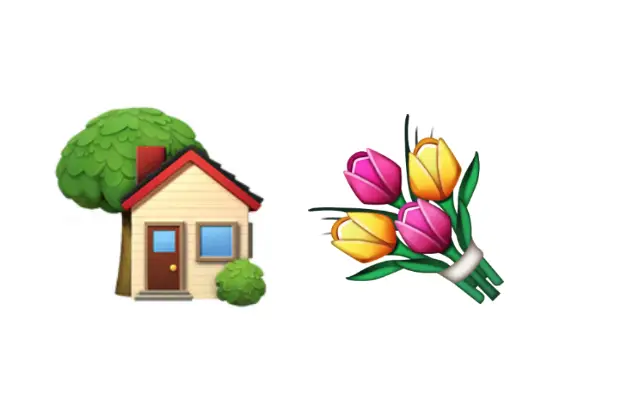 HOUSEFULL
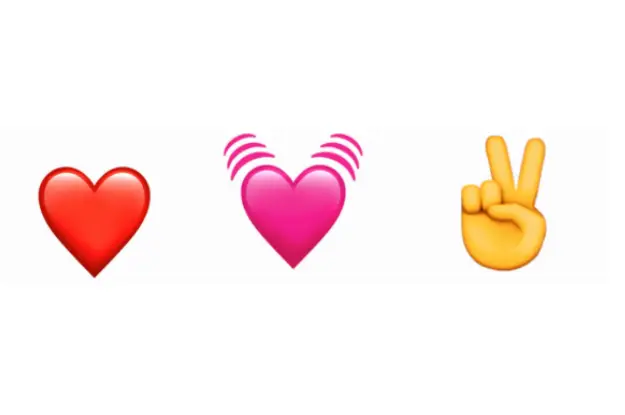 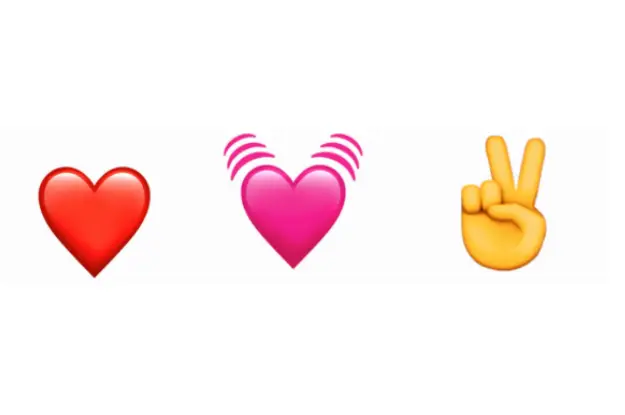 DIL DHADAKNE DO
KYA AAP 5WI PAAS SE TEZZ HAI???
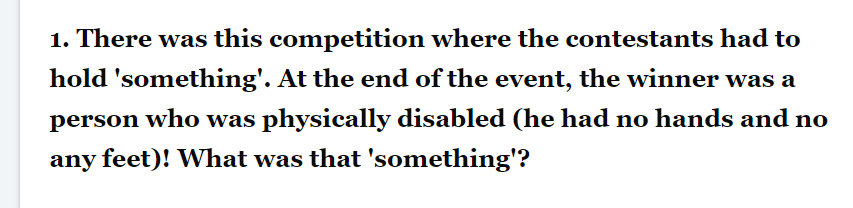 BREATH
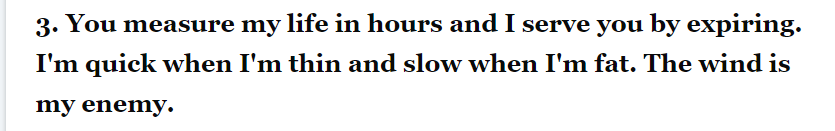 A CANDLE
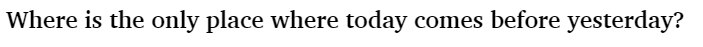 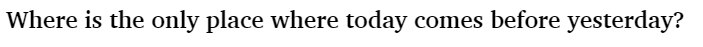 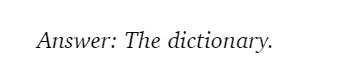 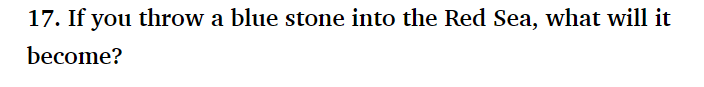 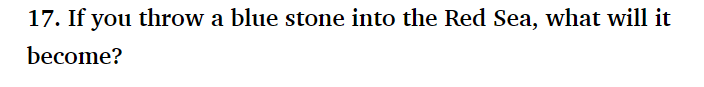 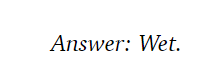 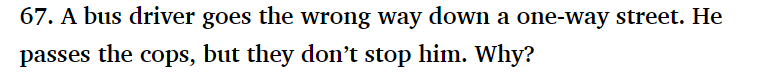 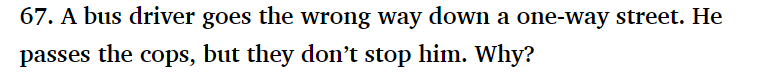 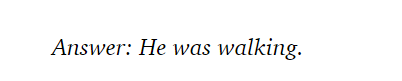 LETS TICKLE YOUR BRAIN FOR SOME MORE TIME
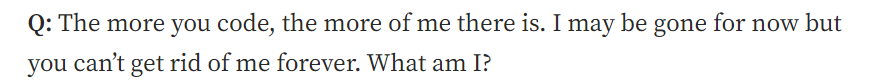 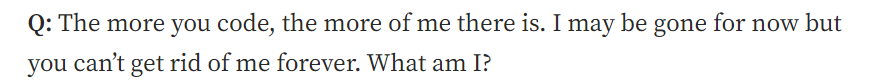 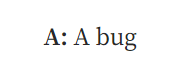 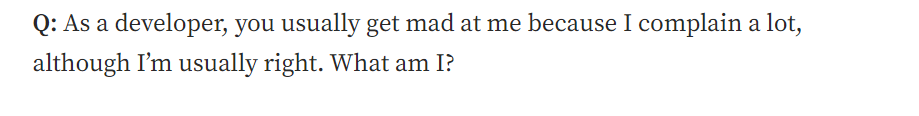 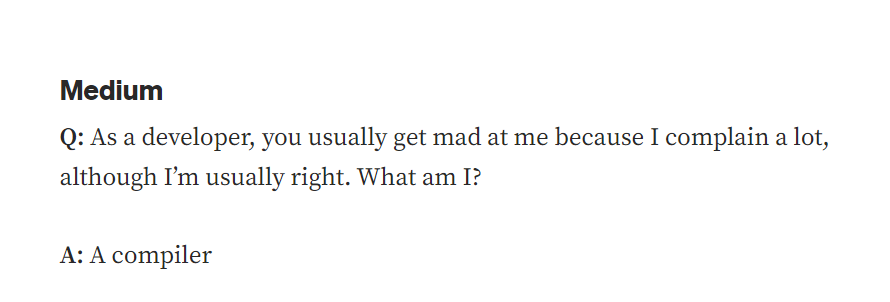 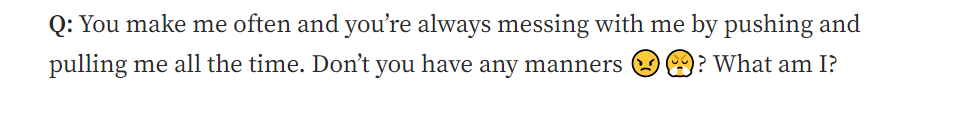 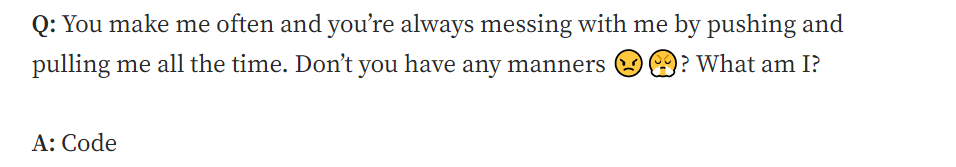 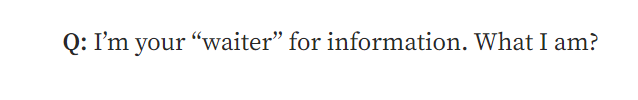 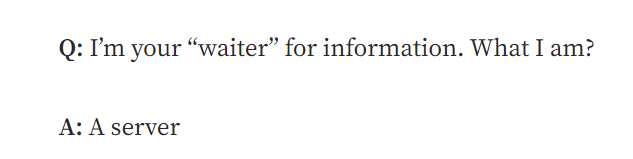 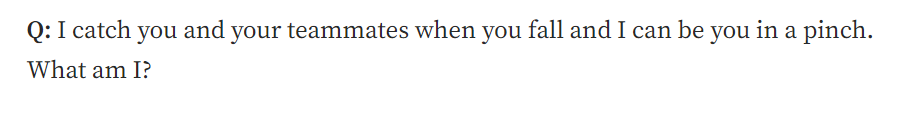 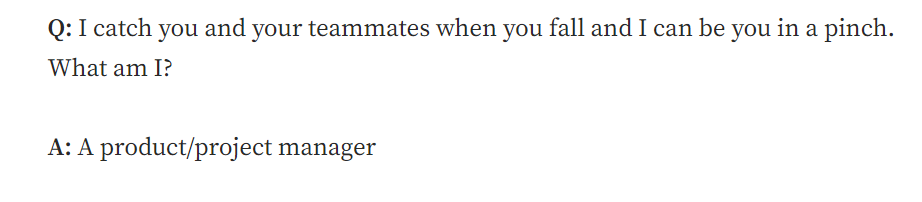